DICOM Educational ConferenceBangkok, Thailand
3-4 October 2019
DICOM News
						Siemens healthineers
												                 Björn Nolte
COMPANY’S LOGO
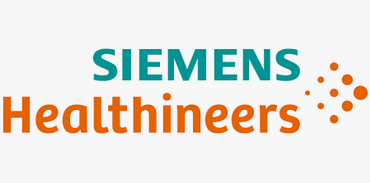 Copyright DICOM® 2019       www.dicomstandard.org          #DICOMConference2019        #DICOM           @@The_DICOM_STD
DICOM News – How to keep up with the latest updates to the standard
DICOM News
How can I easily get a brief overview of the latest progress of the DICOM standard?
DICOM Progress (last five years)
Which functionality has been added over the last five years?
DICOM Added functionality over the years
During which year was a particular feature introduced in the DICOM standard?
Which parts of the standard were affected?
What was the final version of the feature before being added into the standard?
2
Copyright DICOM® 2019       www.dicomstandard.org          #DICOMConference2019        #DICOM           @@The_DICOM_STD
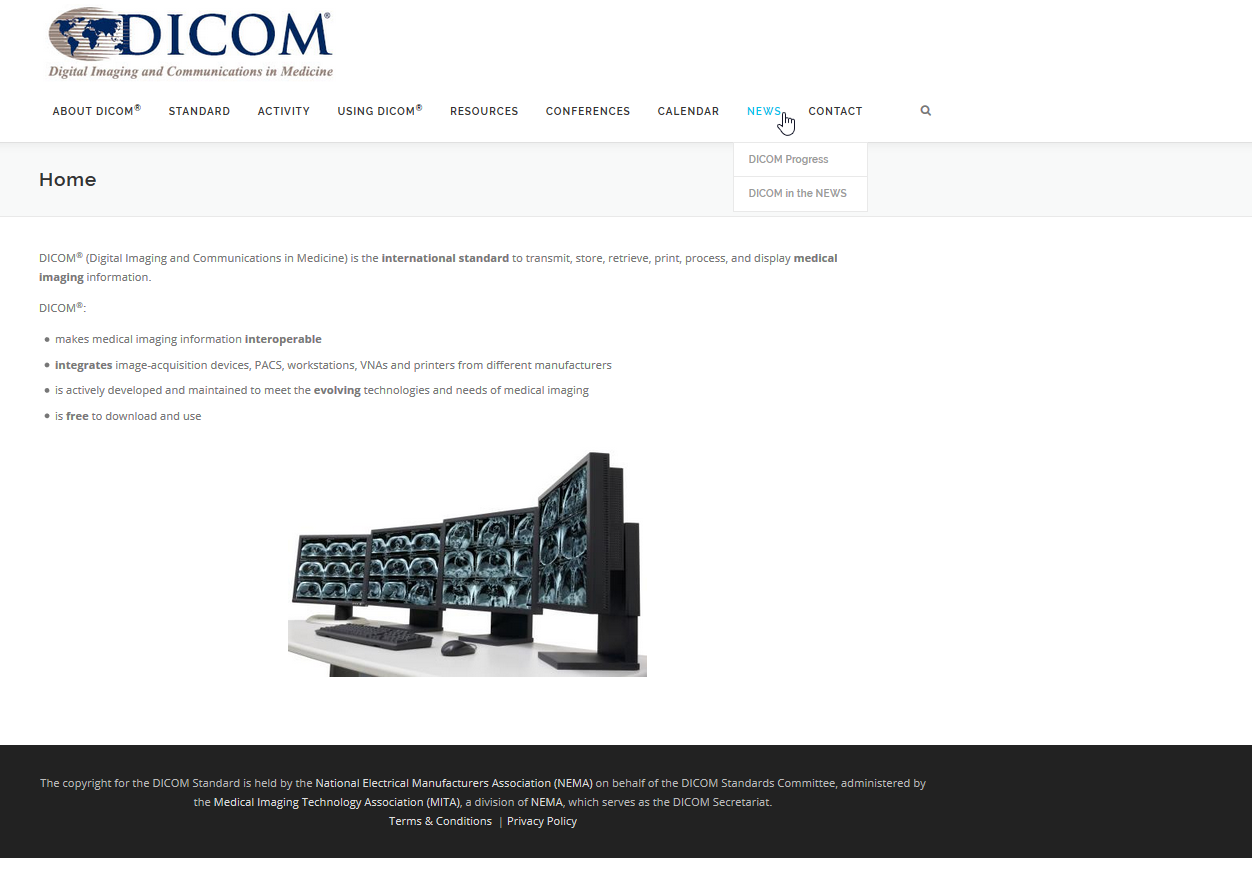 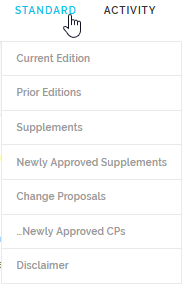 3
Copyright DICOM® 2019       www.dicomstandard.org          #DICOMConference2019        #DICOM           @@The_DICOM_STD
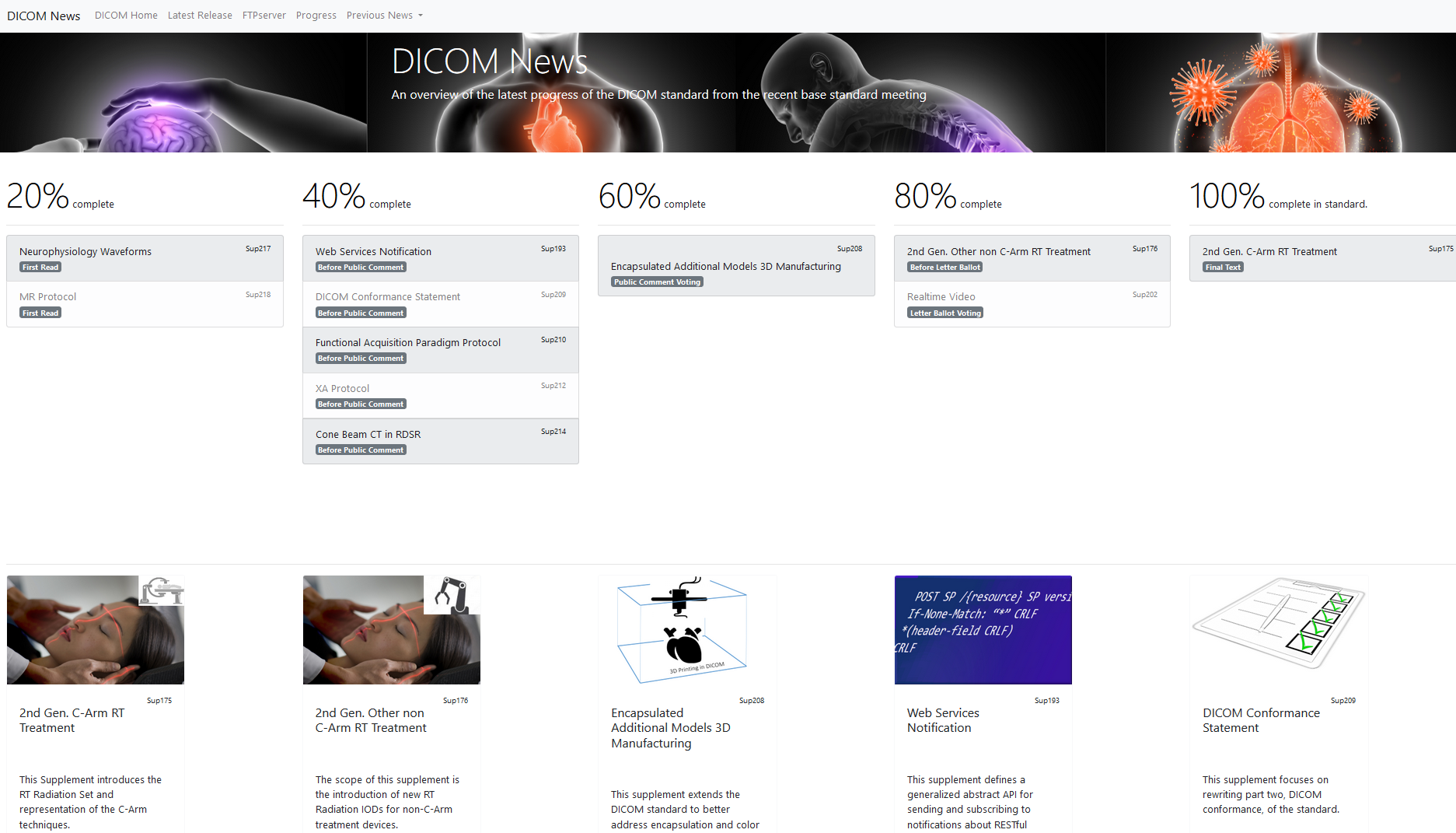 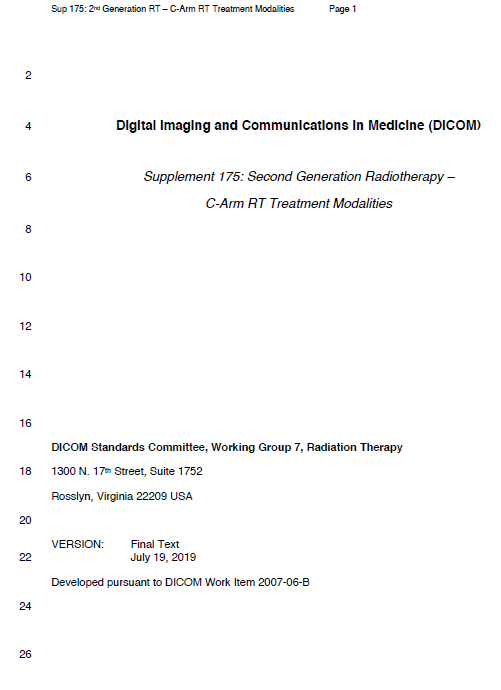 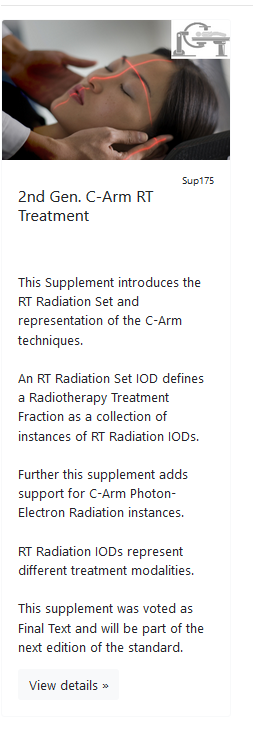 Copyright DICOM® 2019       www.dicomstandard.org          #DICOMConference2019        #DICOM           @@The_DICOM_STD
4
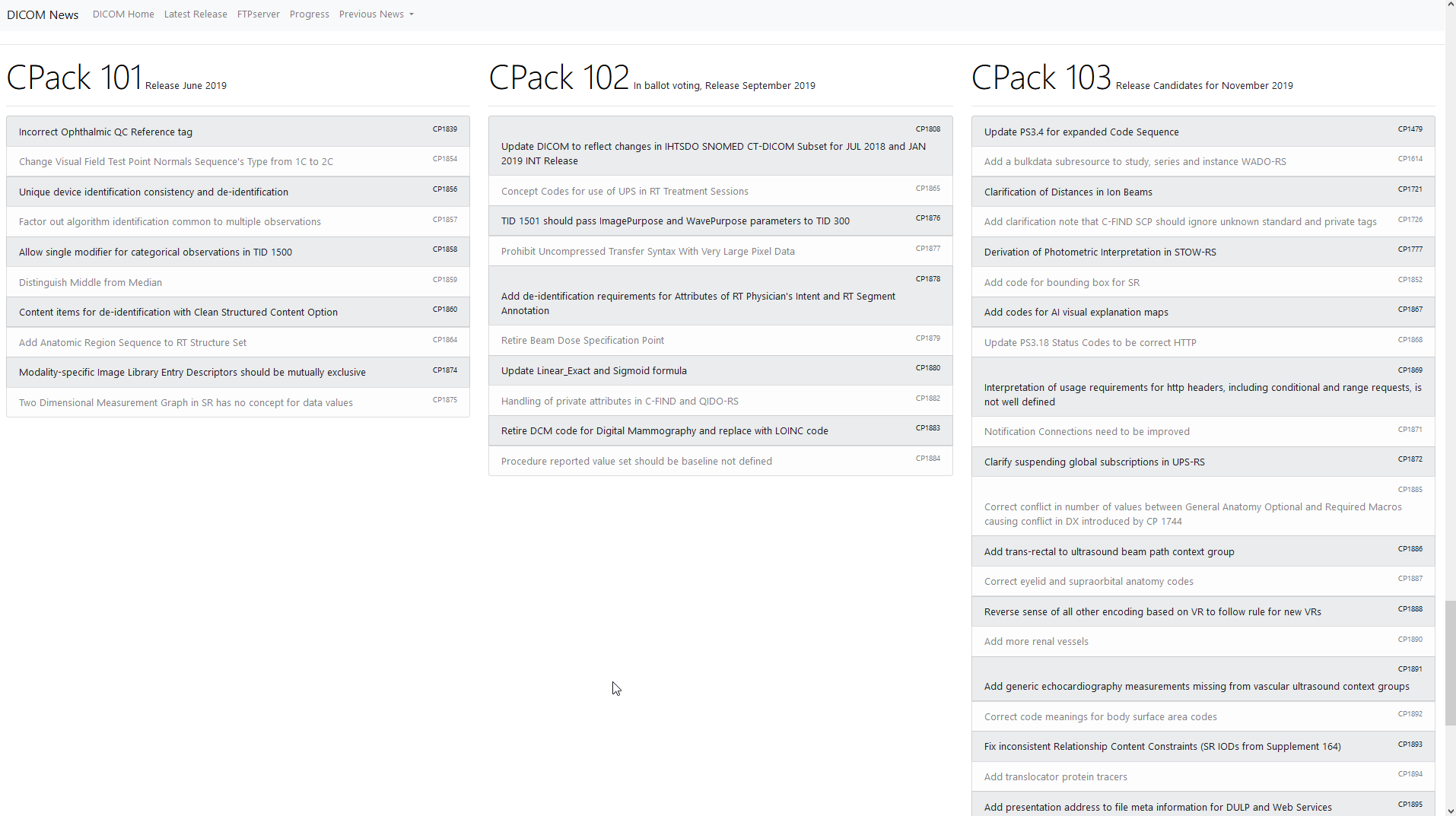 5
Copyright DICOM® 2019       www.dicomstandard.org          #DICOMConference2019        #DICOM           @@The_DICOM_STD
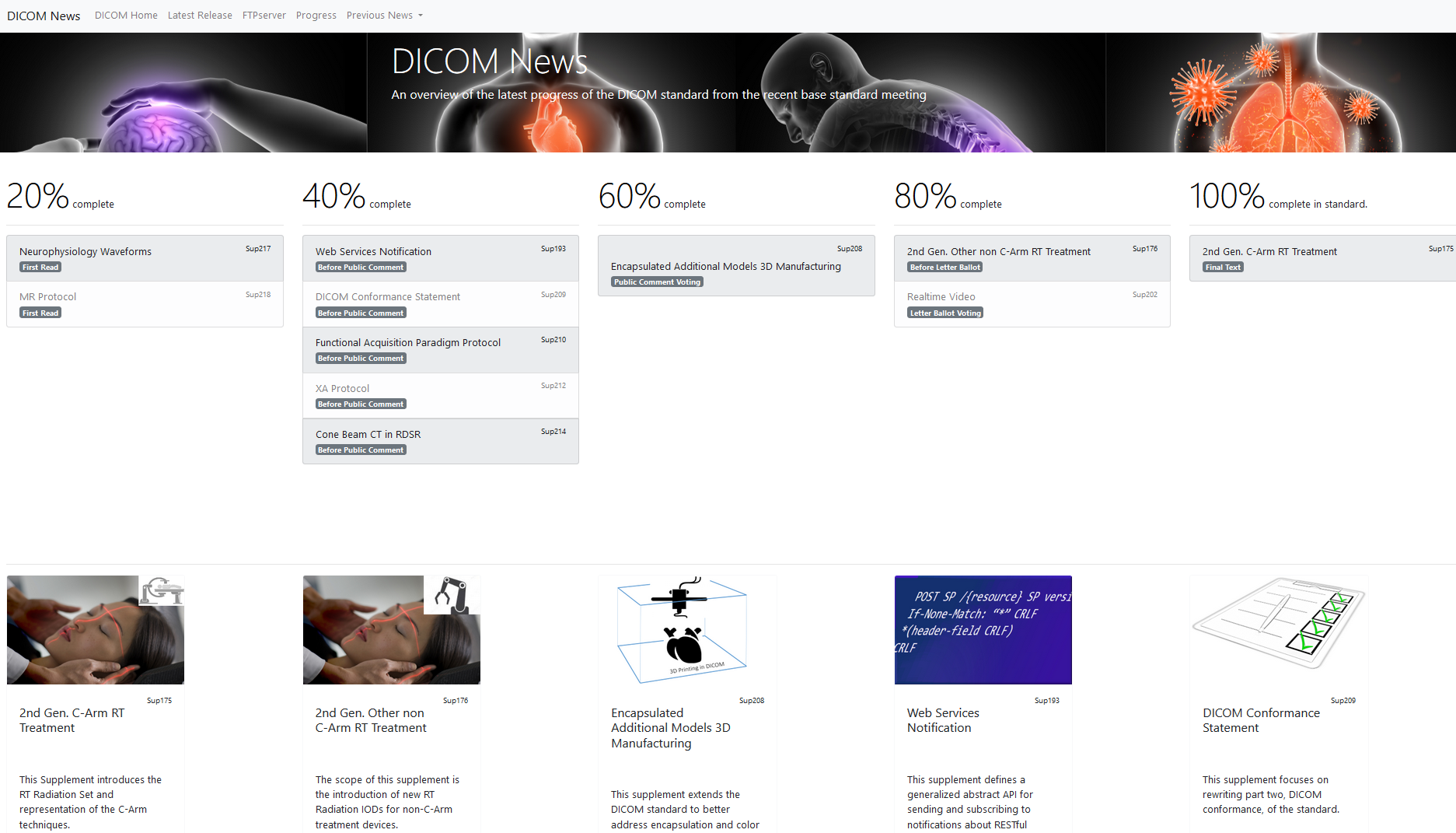 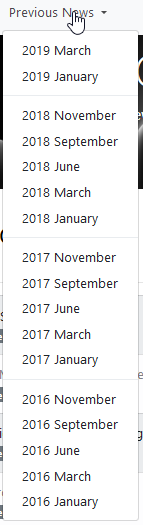 6
Copyright DICOM® 2019       www.dicomstandard.org          #DICOMConference2019        #DICOM           @@The_DICOM_STD
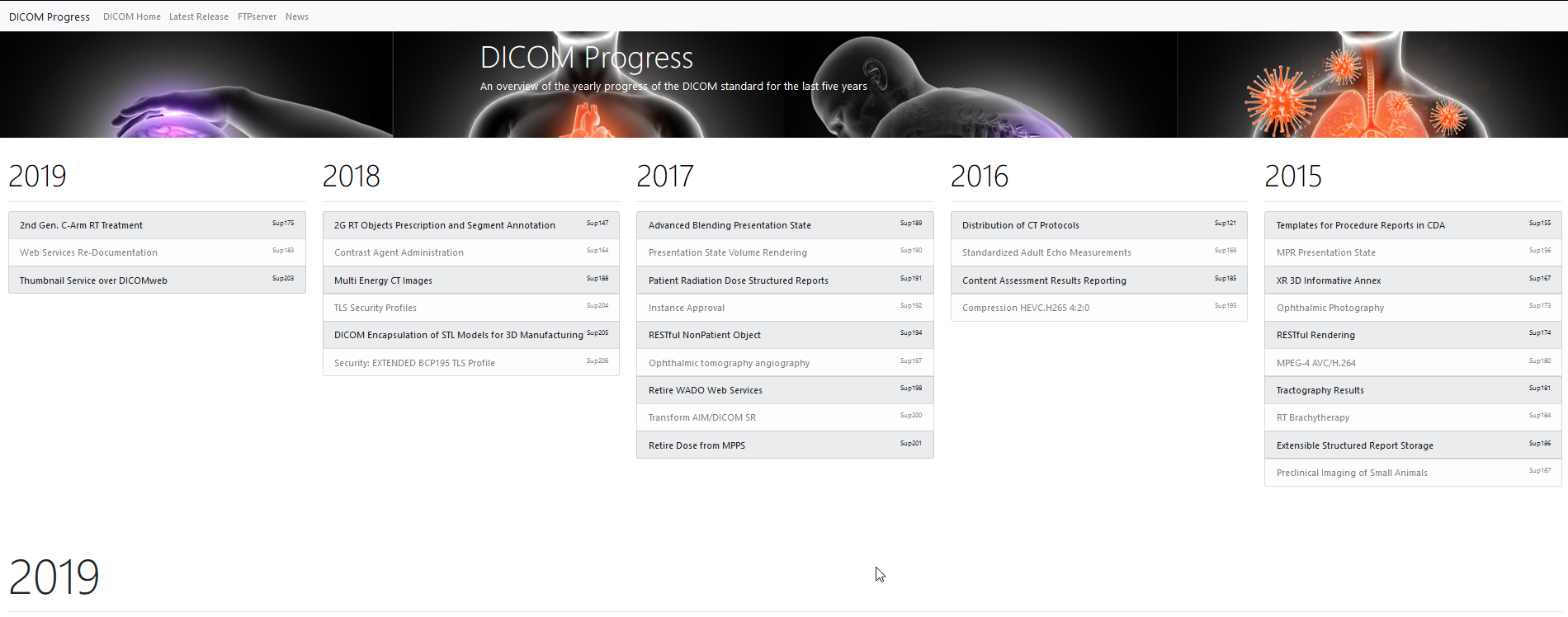 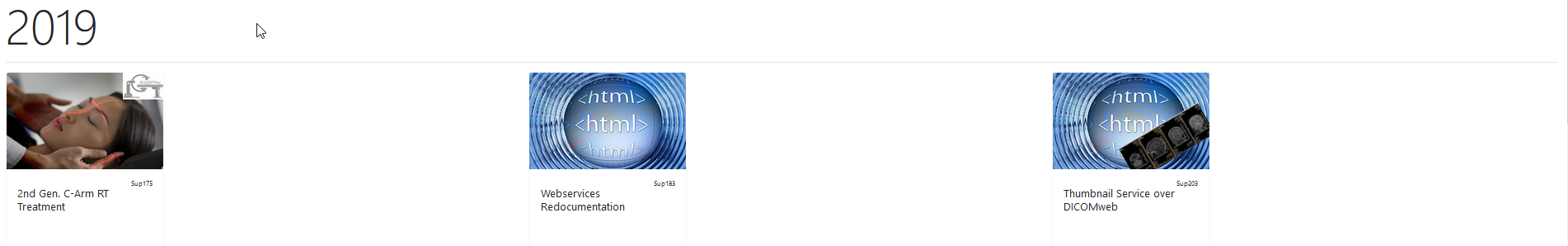 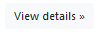 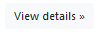 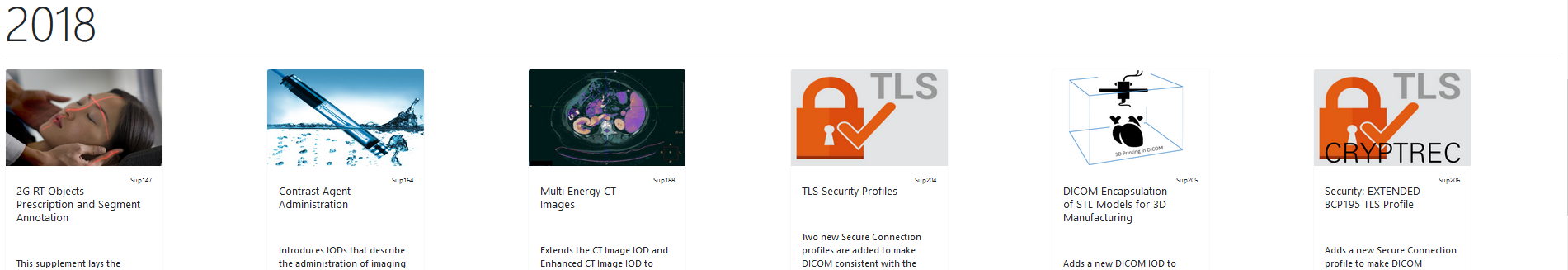 7
Copyright DICOM® 2019       www.dicomstandard.org          #DICOMConference2019        #DICOM           @@The_DICOM_STD
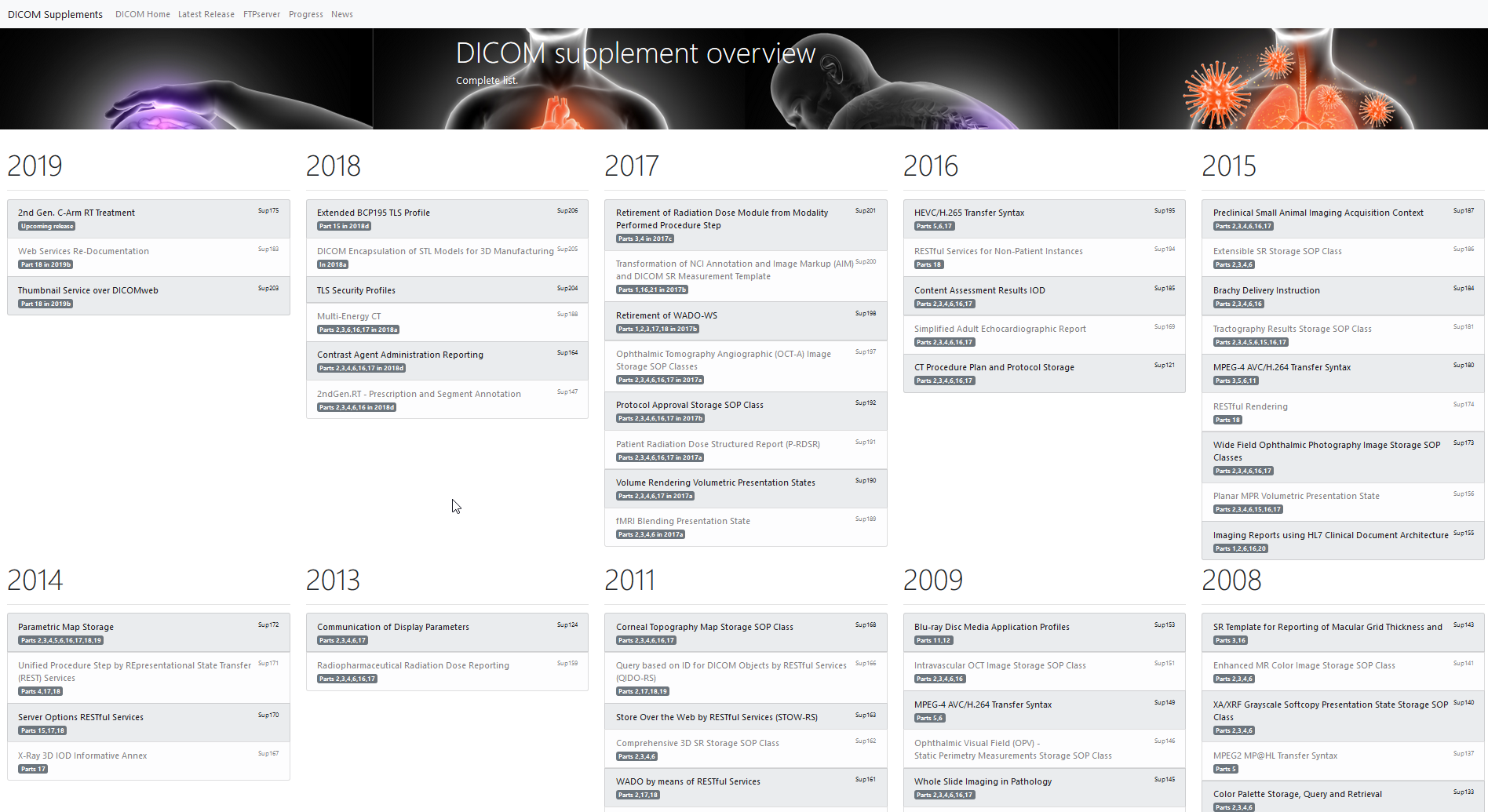 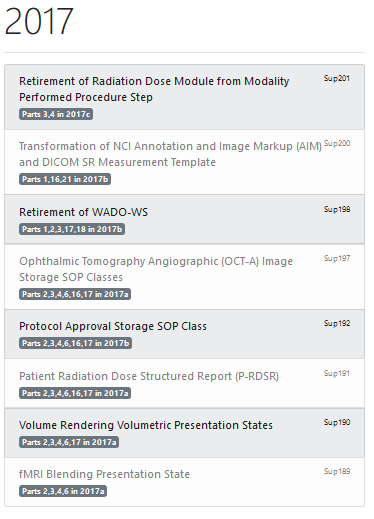 8
Copyright DICOM® 2019       www.dicomstandard.org          #DICOMConference2019        #DICOM           @@The_DICOM_STD
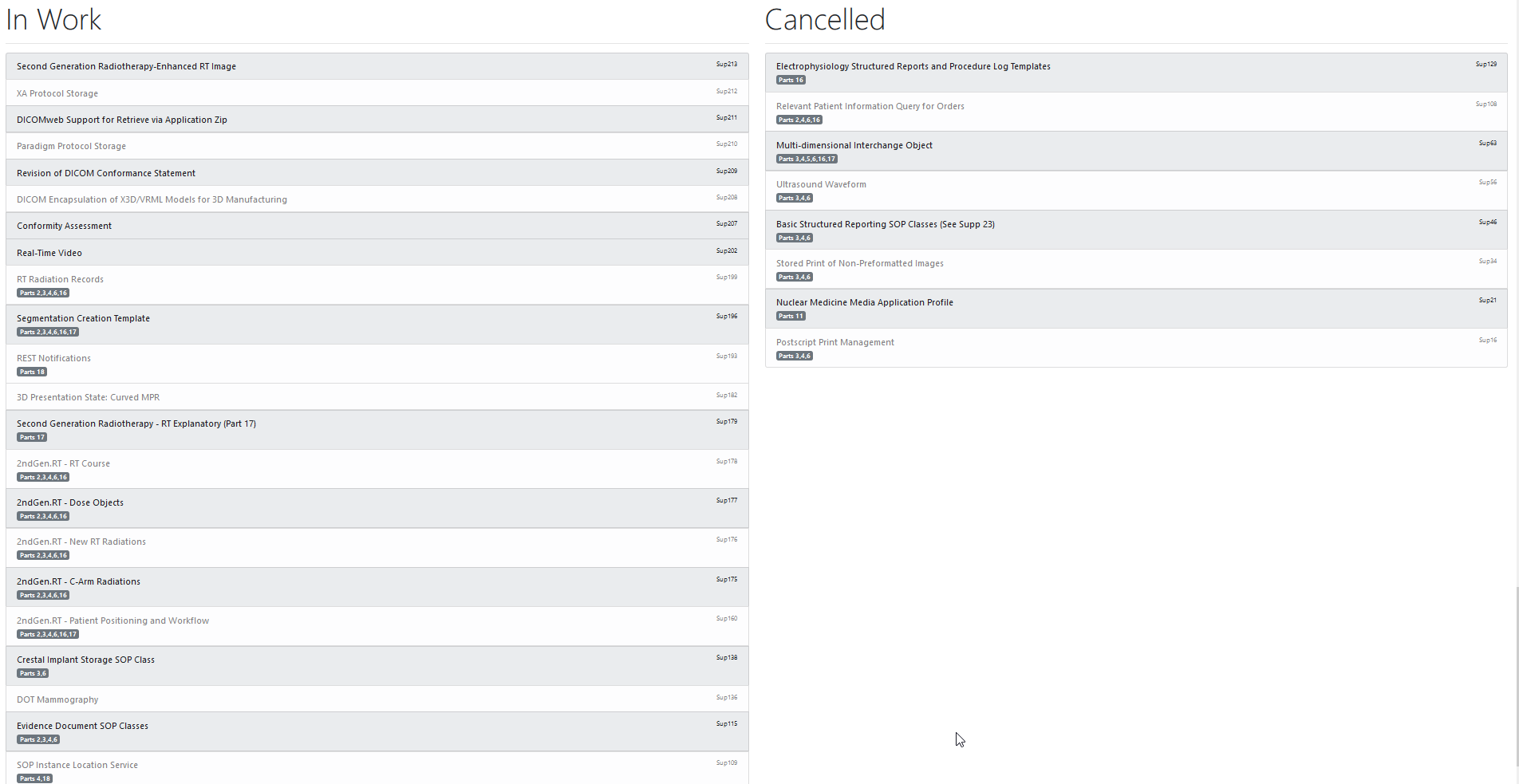 9
Copyright DICOM® 2019       www.dicomstandard.org          #DICOMConference2019        #DICOM           @@The_DICOM_STD
Presenter’s contact information
Björn Nolte
Bjoern.nolte@siemens-healthineers.com
Siemens Strasse 3, 91301 Forchheim, Germany
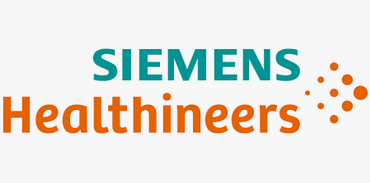 Thank you !
Copyright DICOM® 2019       www.dicomstandard.org          #DICOMConference2019        #DICOM           @@The_DICOM_STD
10